Business Presentation
Types of Presentations
Sales Presentations
Motivation Presentations
Persuasive
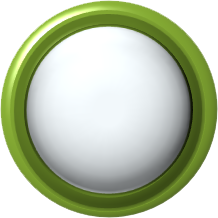 Information Exchange Presentations
Training Presentations
Informative
In presentations, there is a golden rule about repetition:
Say what you are going to say...
say it...
then say what you have just said.
Business Presentation structure
Title
Introduction
Purpose and Scope
Analysis and Discussion
Findings & conclusion
Recommendations
body
Title
Company logo
Title of your report
Title of your company
Group members
Prepared for
Date
Introduction
welcome your audience
introduce your subject
outline the structure of your presentation
give instructions about questions
Introduction----Effective Opening Lines
Quote a well-known person
Ask a question
Present a hypothetical(假定的） situation
Relate an appropriate anecdote（趣事）
Give an unusual  fact
Use a dramatic prop(道具) or visual aid
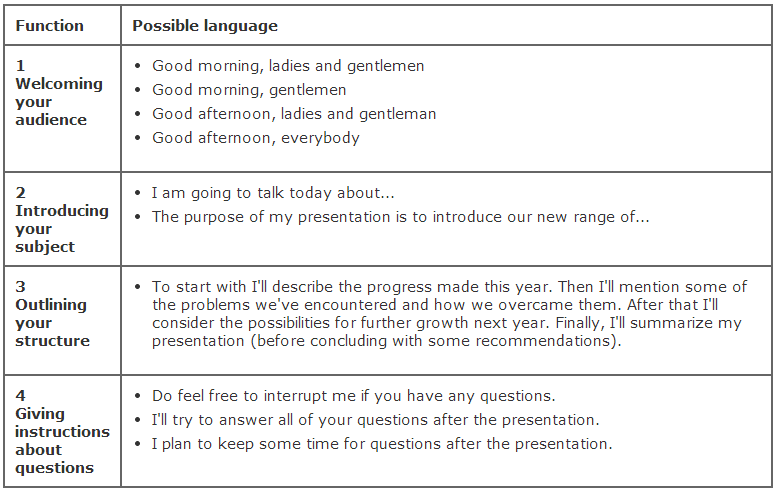 Body
Remember these key points while delivering the body of your presentation:
do not hurry
be enthusiastic
give time on visuals
maintain eye contact
modulate (变调）your voice
look friendly
keep to your structure
use your notes
signpost throughout
remain polite when dealing with difficult questions
Purpose and Scope
Describe who in your company performed the research
Describe how the research was performed
Analysis and Discussion
Describe the criteria used during the analysis and why it was used.
Clearly define any constraints that must be applied with a particular criteria
Presentation of tables should be brief
Use bullet format for both analysis and discussion
Provide comparison between different options, but do not give recommendations
Analysis and Discussion
May use alternative representation of information, such as a flowchart or stoplight, as illustration
Conclusion
Sum up
(Give recommendations if appropriate)
Thank your audience
Invite questions
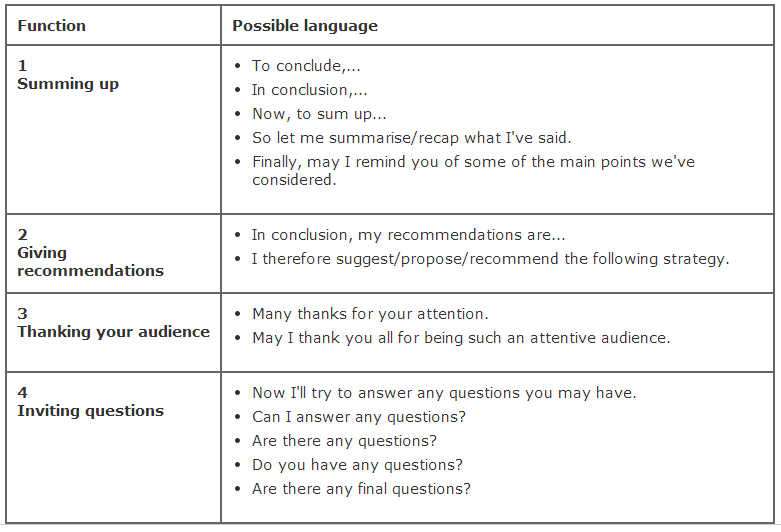 Findings
Set the stage for each findings by defining terms that might be unknown
Give the audience a general idea of the number of options that might be available under each option
Use PP slides for details if necessary to effectiveness of presentation, but DO NOT READ slide to audience
Recommendations
Follow same order as finding for describing relative merit of options
Use bullet format for recommendations
Conclude presentation by opening the floor for questions
Leave recommendation slide up during discussion
Have matrix with all data and Reference Page available if asked specific question
The four keys to improve your BP
Give the audience a reason why they should be interested
Follow a clear structure
Maintain eye contact / forget the notes !
Stick to the time limit
1.  Give a reason why the audience should be interested
You are doing the presentation for a reason – you want to convey something
So you want the audience to pay attention
So you need to give a reason – “what’s in it for me ?”
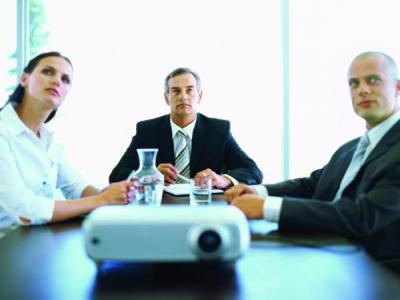 “today we’re going to explain Motorola’s success with the Razr……”
2.  Follow a clear structure
Remember the audience have limited attention span
They lose track of where you are up to
So “signpost”, and ideally you conclude each part of the presentation verbally
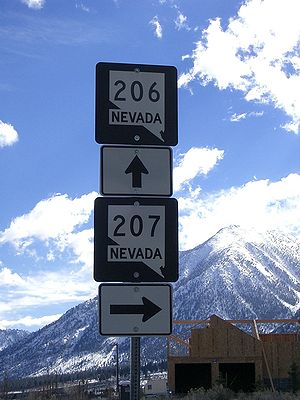 3.  Maintain eye contact
Good eye contact suggests you are confident and that you have something worthwhile to say
It also helps the audience to maintain attention
Lose the notes – be a professional.  Occasional reference is okay but don’t stand and read !
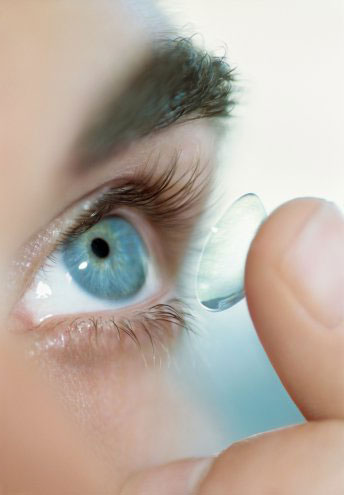 4.  Stick to the time limit
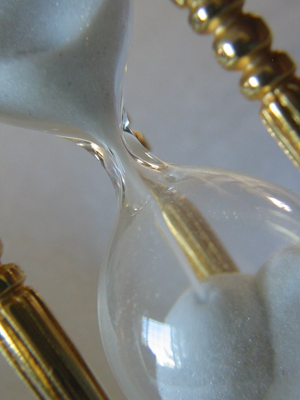 Audience loses interest if you go over your allotted time
A business audience will resent their time loss
Don’t have too many slides.  One slide per 2-3 minutes.  Don’t overload slides.
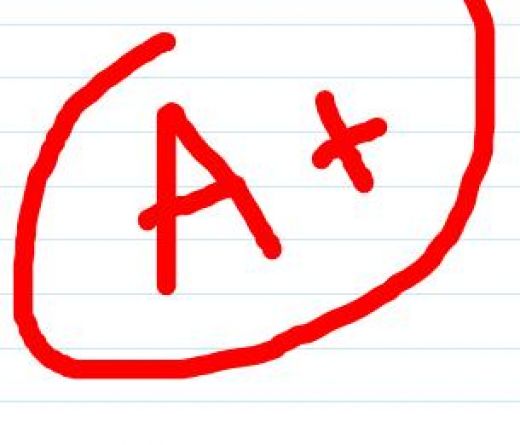 Conclusion
By following these four easy steps you can make a presentation with impact
Earn good marks …. But also get ahead in business
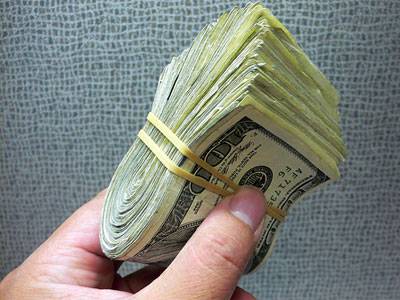